Atelier  sous régional 
sur l’intégration des données administratives, 
des données de masse et des informations géospatiales 
pour la compilation des indicateurs des ODD 
pour les pays africains francophones

09 au 11 mai 2018 
Lomé, TOGO
----------

Présentation:
Suivi des ODD et utilisation de données de masse au Sénégal 

Par : SENE Papa Ibrahima Sylmang
Directeur des Statistiques Démographiques et Sociales
Agence Nationale de la Statistique et de la Démographie
SENEGAL
1
PLAN DE LA PRESENTATION
A
Contexte
B
Approche suivi ODD
C
Défis du suivi des ODD
D
Opportunités pour le suivi des ODD
E
Opportunités Big data
F
Défis utilisation des Big data
2
Contexte
Niveau mondial; Programme de Développement Durable (agenda 2030) 
Adoption de 17 ODD (avec ses 169 cibles et 231 indicateurs),  
Approche participative : consultations nationales/régionales & processus inclusif
PAC: Position Africaine Commune pour prendre en compte les priorités du Continent
Universel (PED & PD) et prise en compte des 3 dimensions du Développement Durable
Importance des données/ mesure, suivi & évaluation: appel à une révolution des données
3
Contexte
Niveau national; PSE et CASE
PSE : référentiel national en matière de politique économique et sociale depuis 2014
Échéance: 2035
Réalisation: par un Plan d’Actions Prioritaires (PAP) quinquennal décliné en « projets, programmes de développement ».
CASE : cadre harmonisé de suivi-évaluation des politiques publiques pour faciliter: 
Une meilleure coordination des dispositifs de S&E
Une matrice d’indicateurs pour mesurer les performances des politiques et engagements à différents niveaux
 Alignement des ODD au PSE (matrice de cohérence entre les ODD & le PSE)
4
Approche suivi ODD
Mise en place de groupe:
 Gouvernance : ODD 16 & 17 ;
 Social : ODD 2, 3, 4, 5  
 Economie : ODD 1, 7, 8, 9, 10, 12 
 Environnement : ODD 6, 11, 13, 14, 15
Pour mieux apprécier la situation de référence, partant des perceptions des sectoriels sur la disponibilité des données. 
Une collecte de données des indicateurs auprès des sectoriels.
5
Approche suivi ODD
Résultats premiers travaux, le SSN est capable de renseigner un peu plus des 2/3 des indicateurs ODD (68,5%), cependant on note :

 des disparités selon les dimensions,  
celles sociales (78,5%) et économiques (74,5%) étant les mieux renseignées;

 une faible capacité à renseigner les indicateurs  sur la Gouvernance et l’Environnement, qui pourrait s’expliquer par leur faible prise en compte (voir absence) par les OMD.
6
Défis du suivi des ODD
Renforcer les capacités du SSN pour la production de données notamment sur la gouvernance et l’environnement;
Produire régulièrement des données désagrégées;
Saisir l’opportunité de l’existence du CASE et du PSE pour faciliter l’intégration et le suivi des ODD dans les politiques publiques;
Promouvoir le partage des données (open Data);
Accès facile aux données pour les utilisateurs.
7
Opportunités pour le suivi des ODD
Améliorer la production des données administratives
A travers l’implémentation de plateformes de collecte et de diffusion des données (PNRD, ODP).
Promouvoir l’utilisation des données geospatiales
Plan National Géomatique; un cadre de concertation et de gestion de la production et de diffusion des données géospatiales. 
Promouvoir l’utilisation des big data
Mise en œuvre des projets pilotes d’exploitation de big data: D4D-OPAL et ASSES (données géospatiales).
8
Opportunités Big data
Promotion de l’utilisation des big data
Mise en œuvre des projets pilotes d’exploitation de big data: D4D-OPAL et ASSES (données géospatiales).
OPAL
PARIS21 s'est engagé dans le projet Open Algorithms (OPAL) pour promouvoir les partenariats public-privé dans les statistiques, tirer parti de la nouvelle ère du développement des capacités et soutenir l'exploration de nouvelles sources de données pour les statistiques officielles.  Il promeut la révolution des données 
Phase pilote au Sénégal en 2014 : «Construction d'indicateurs sociodémographiques»
OPAL : Ouverture des algorithmes, et non les données sources, pour permettre à tout un chacun d’extraire des indicateurs
Transformer les données (appels téléphoniques) en information statistique
L'étude de cas a démontré que les enregistrements détaillés des appels peuvent compléter les données d'enquête pour générer des estimations très désagrégées et opportunes des indicateurs sociodémographiques, sans compromettre la vie privée des individus.
9
Opportunités Big data
OPAL (suite)
En 2017, un projet d'analyse et de visualisation de la pauvreté et de l'alphabétisation au Sénégal à l'aide des enregistrements détaillés des appels (téléphonie) et des données de l'Agence Nationale de la Statistique et de la Démographie (ANSD). 
En partenariat avec Orange Labs (membre de l'équipe du projet OPAL) et l'ANSD et sous la supervision générale du Secrétariat du Secrétariat de PARIS21.
10
Opportunités Big data
ASSESS
Projet d’amélioration des statistiques des décès pour mieux suivre les évolutions sanitaires dans la région de Dakar (ASSESS);
Partenariat: ANSD-Université Catholique de Louvain et Université de NAMUR en Belgique.
Période: 2016-2021;
Volet analyse des mouvements des populations à l’aide des données de téléphonie de la SONATEL collectés par les antennes. Identification et cartographie des souches parasites circulantes.
11
Défis Big data
Des investissements dans plusieurs domaines sont nécessaires pour rendre les Big Data utiles: 
Technologie - informatique avancée, "apprentissage automatique" 
Formation - compétences spécialisées en exploration et analyse de données 
Légal - possibilité d'anonymiser les données 
Connaissance du contexte - possibilité de relier les tendances
12
MERCI 
POUR VOTRE ATTENTION
13
+
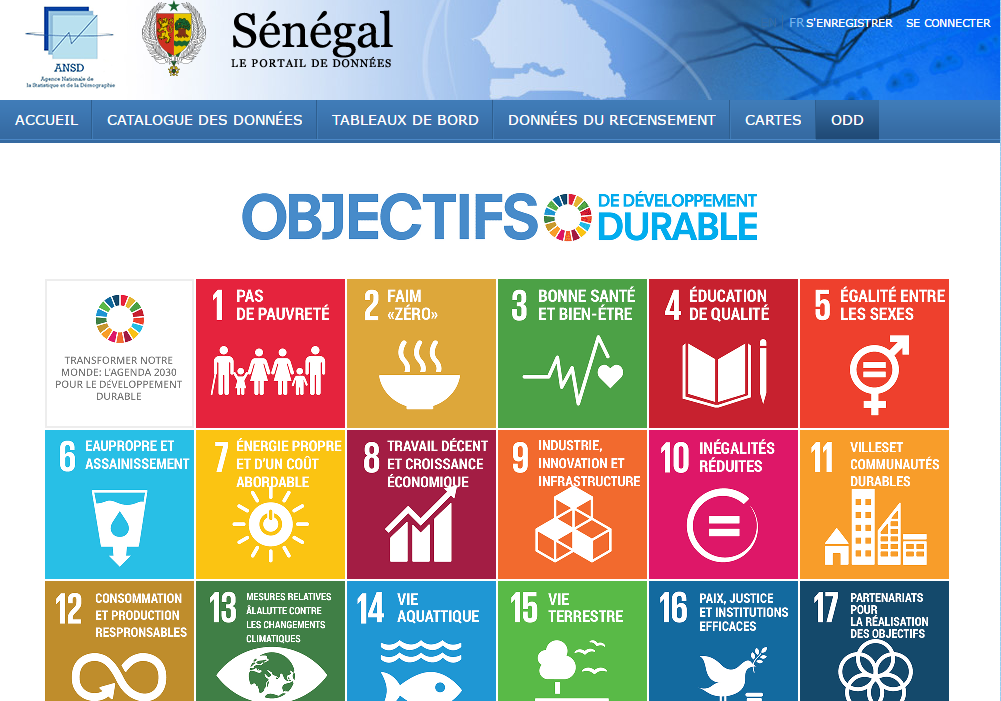 14